ITS 835 enterprise risk managementChapter 9
Lessons from the Academy: ERM Implementation in the University Setting
University of Cumberlands
1
introduction
Higher education environment 
ERM in higher education 
Adopting ERM in Colleges and Universities 
The University of Washington case study 
Summary
University of Cumberlands
2
Higher education environment
Generally considered “different” from enterprises 
Historically separate from targets of legislation 
Often, success may lead to lack of risk management 
Multiple high-visibility scandals have shed light on HE 
Many HEIs have migrated to more corporate ERM 
Different HE cultures demand different ERM solution
University of Cumberlands
3
Erm in higher education
Recognition of institutional areas 
Each encounters unique risks 
Risks can include 
Litigation settlements 
Loss 
Assets 
Enrollment 
Donors 
Reputation damage
University of Cumberlands
4
Adopting ERM in Colleges and Universities
Think tank of HE to discuss ERM in HE
   2001 
Pricewaterhouse Coopers 
NationalAssocofCollegeandUnivBusOfficers (NAUCUBO) 
Focus 
Definition of risk 
Risk drivers in HE 
Implementation of risk management to assess, manage, monitor risk 
Proactively engage the campus community
University of Cumberlands
5
University of washington
Sentinel event 
$35 million fine for Medicare and Medicaid overbilling 
Push to implement ERM to improve compliance 
UWis built on a decentralized governance model 
Started with 
Strategic Risk Initiative Review Committee (SRIRC) 
Each initiative asked 
Does this proposal add value? 
What obstacles are apparent and how can they be addressed? 
How can this proposal be improved?
University of Cumberlands
6
University of Washington (cont’d)
Committee recommendation 
Create a Culture-Specific ERM 
Examined other HEIs
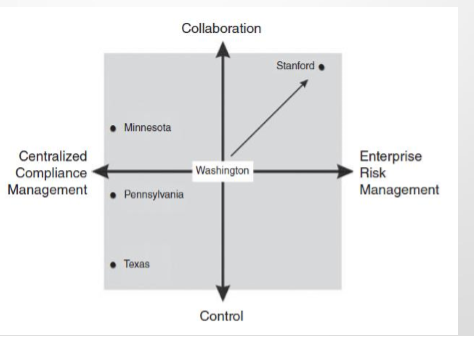 University of Cumberlands
7
UW Evolution of ERM
University of Cumberlands
8
Uw erm structure
University of Cumberlands
9
UW’s ERM Integrated Framework
University of Cumberlands
10
Uw’s erm process
University of Cumberlands
11
Uw’s risk assessment: likelihood and impact
University of Cumberlands
12
summary
University of Cumberlands
13